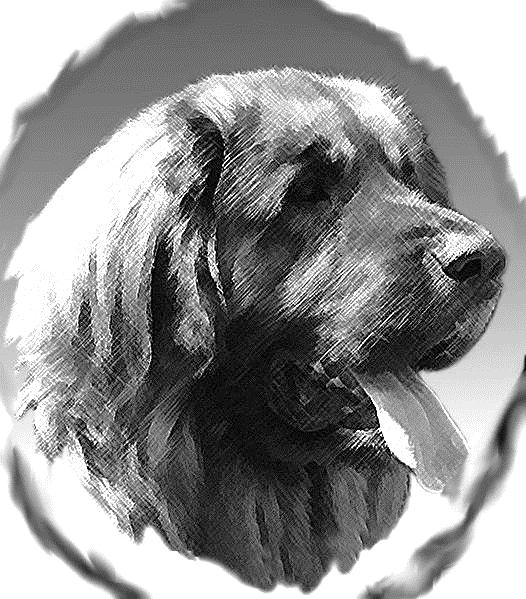 EZÜST   ORR2021.LEOE
KESSY LÖWE V. BLUMENGARTEN2007.06.02. – 2021.01.21.
DRAGONGARDENS PRIVATE DANCER        X CAROL NAJMURSKA CESTA 

 TENYÉSZTŐ: SZAKÁCS BÉLA ÉS ANDREA 
 TULAJDONOS : KORAI JÁNOS
 VETERÁN GYŐZTES :
	2016, 2018, 2019 LEOE SPECIÁLKIÁLLÍTÁS
	2018 LEOE KLUBKIÁLLÍTÁS
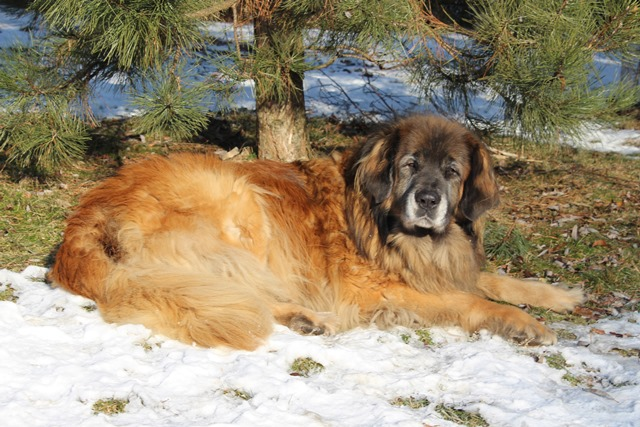 13 év, 7 hónap     run free…
MARCALI-SZÉPE EVITA2008.06.29. – 2021.10.24.
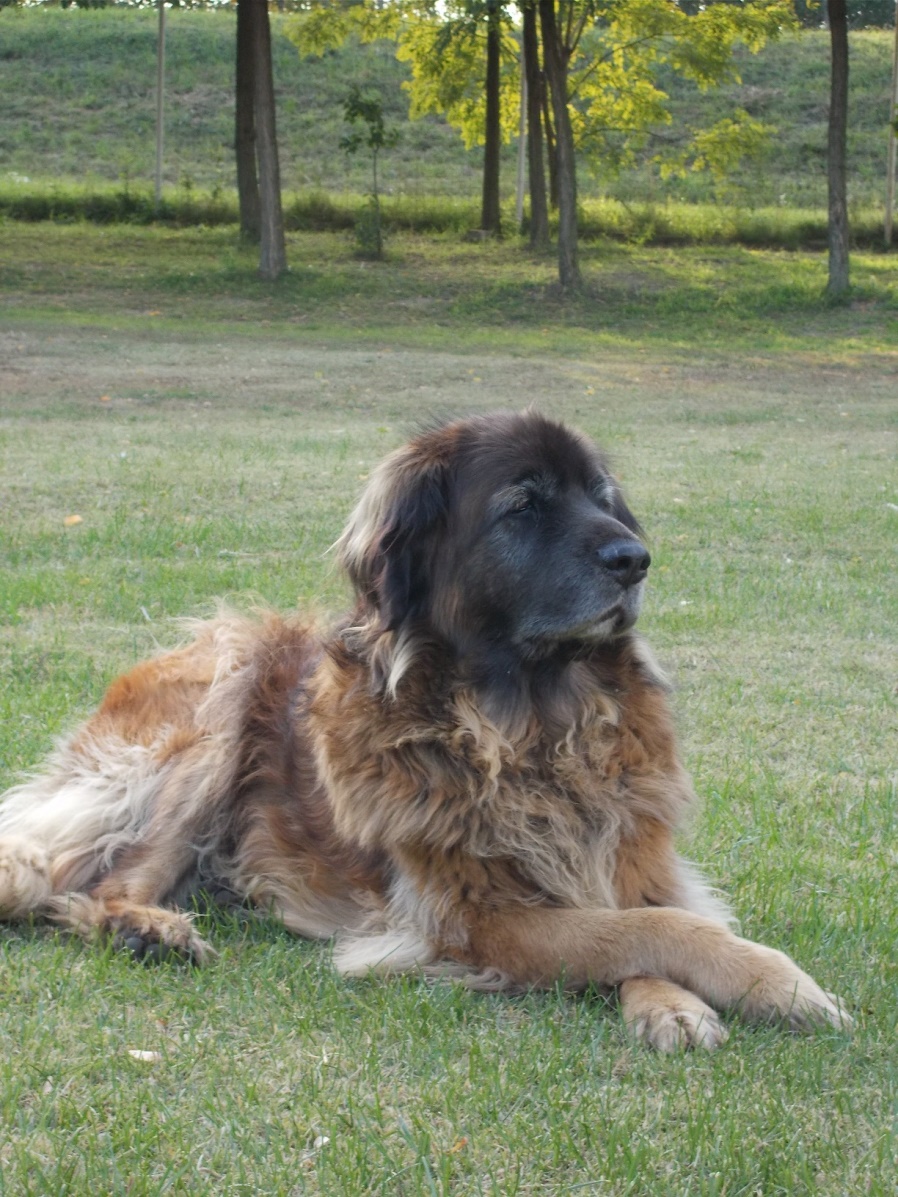 YASSIR V. DREIBURGENLAND  X      GWENDY LÖWE V. BLUMENGARTEN

 TENYÉSZTŐ: MÁCSAI KATALIN

TULAJDONOS: FIKÓNÉ KUTASI BEATRIX, 			DR. FIKÓ FRUZSINA

HRJCH, 2XHPJ
13 év, 3 hónap       run free…
DOROTHY DIAMANT VON BERGEN „DOTTI”2010.05.22.
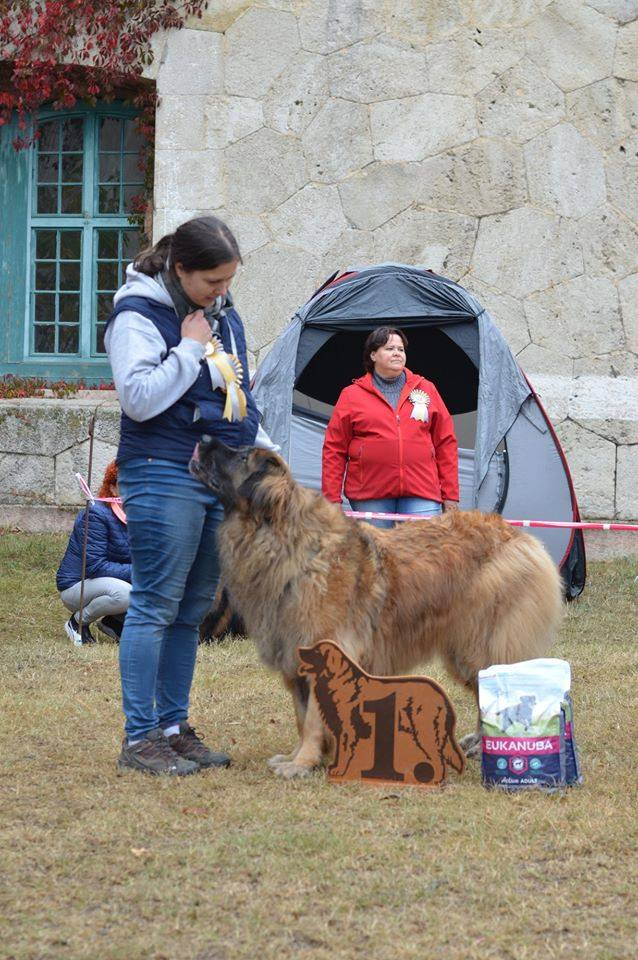 DRAGONGARDENS PRIVATE DANCER X 
 CECILIA LÖWE V. BLUMENGARTEN 
TENYÉSZTŐ : JÓZSEF BENCE 
TULAJDONOS: KOMENDÁNT-FÜLÖP ADRIENN 

VETERÁN EURÓPAGYŐZTES, OCH VET CH. 
ÖCHL VETERÁN KLUBGYŐZTES 2018 2019
SZLOVÁK VETERÁN KLUBGYŐZTES 2018
LEOE VETERÁN KLUBGYŐZTE S 2019
11 év, 10 hónap  ☺
CSALÁNOSI LEO MONA „TRINITY”2010.09.06. - 2022.01.12.
ROSACEEN ELEOCHARUS  X        CSALÁNOSI LEO INCOGNITO IGGY

TENYÉSZTŐ : MECSÉRY SZILVIA 
TULAJDONOS: MÉSZÁROS ILDIKÓ

HRJCH, ROCH, HRCH, SRBCH, SRBGRCH
TERÁPIÁS KUTYA
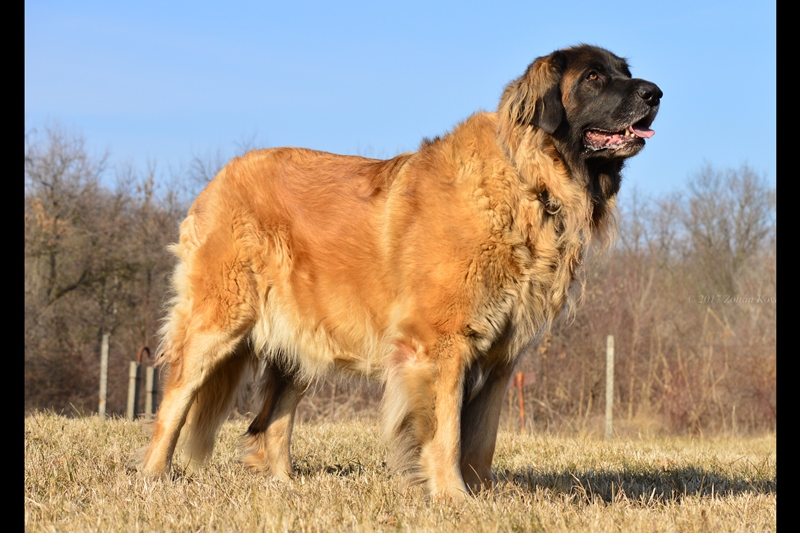 11 év, 4 hónap     run free…
X-KLASSE V. SISSY-HAUS „CSŐRKE”2011.03.26.
GULLFAXI LÖWE V. WALLHALL  X                       S-KLASSE V. SISSY-HAUS




TENYÉSZTŐ ÉS TULAJDONOS  : 
	KEREKES MÁRIA ÉS VIDA JÓZSEF
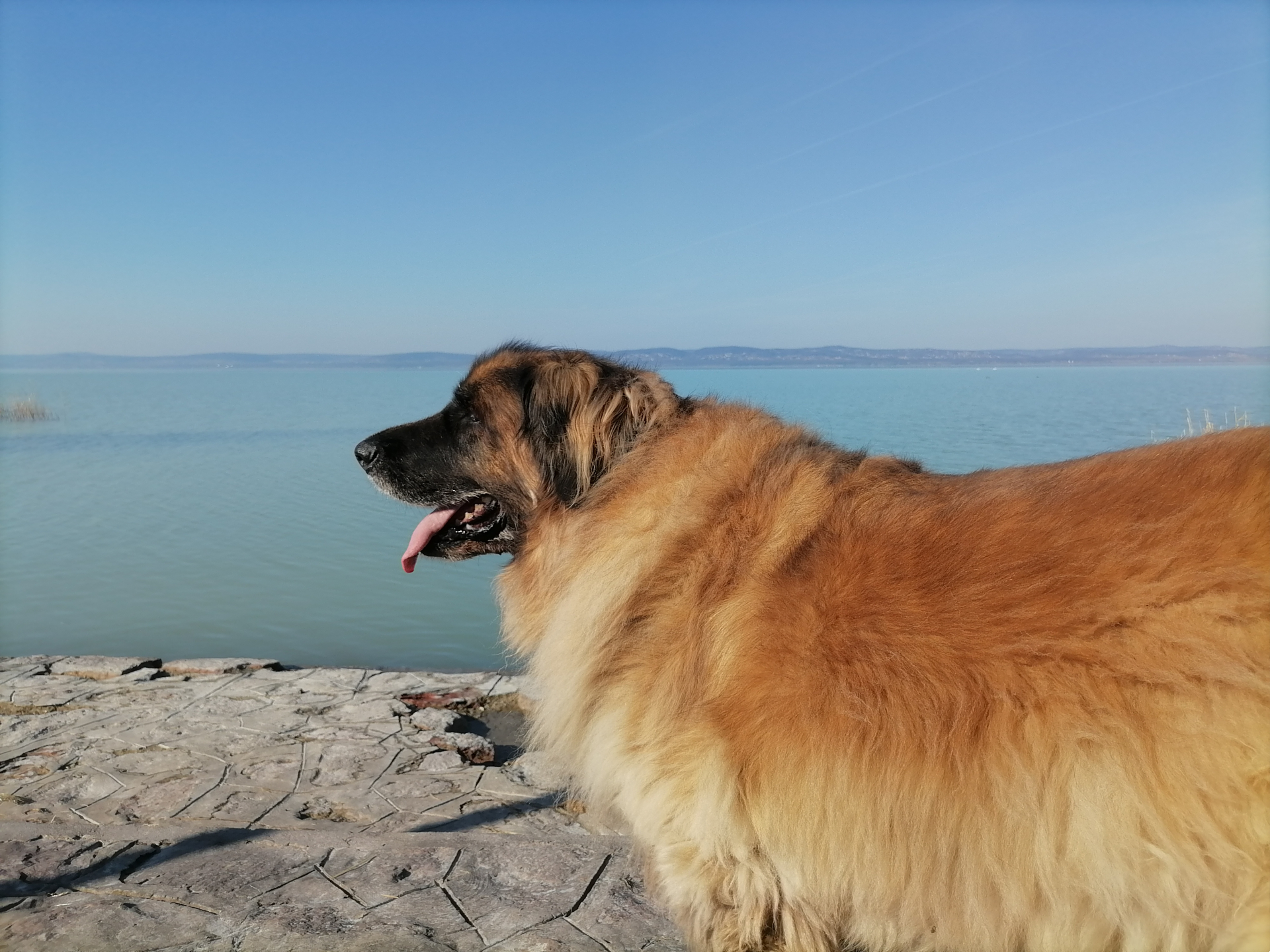 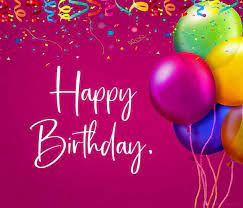 11 év  ☺
MEDVEBERGI MASZKOS EBONY „LILLY”2011.08.11.
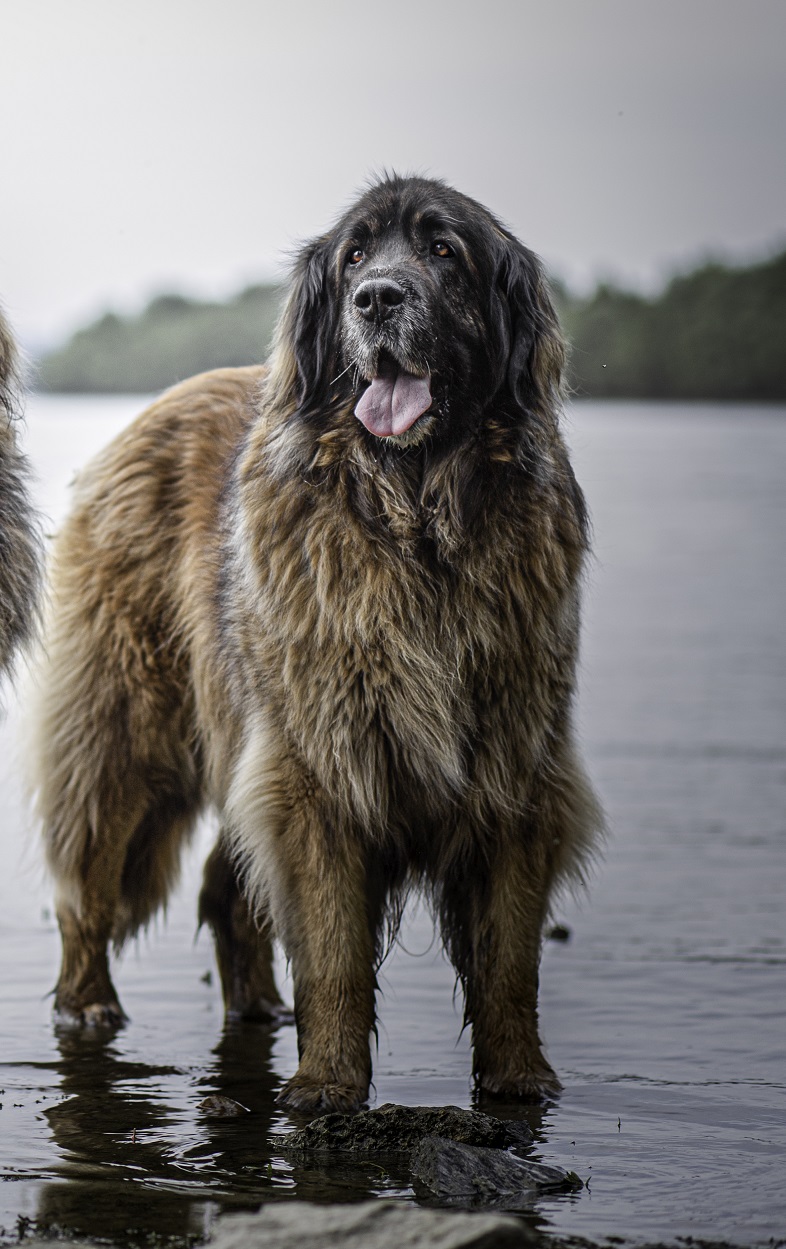 DANTE V. DREIBURGENLAND  X   MEDVEBERGI MASZKOS BUXA 

TENYÉSZTŐ  ÉS TULAJDONOS:
	FIKÓNÉ KUTASI BEATRIX, 	DR. FIKÓ FRUZSINA
10 év, 7 hónap  ☺
CASEY LEOLAND V. UNTERBERG2011.11.07.
LORD LÖWE V. GUT EIFERSLOHN  X   
   ALTONASTIGENS SOUNDLESS NOTES 

TENYÉSZTŐ : DR. JENEI ISTVÁN
TULAJDONOS: LÉTAI BONIFÁC

HCH, HSCH
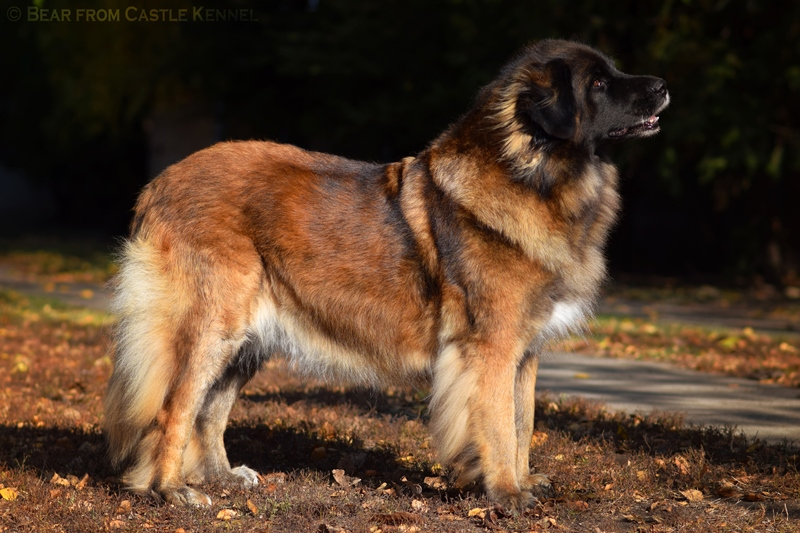 10 év, 5 hónap  ☺
BIJOU KLARA V. SCHWANTER  SCHLOSS „LU” 2012.06.21.
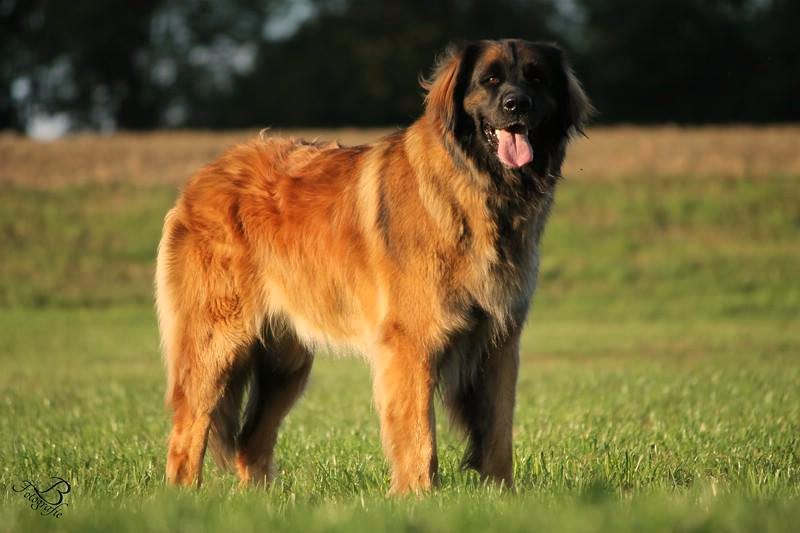 FOREST LEO V. JERICHOVER LAND XKLARA ITSME   AUS DEM SUMPFLOCH 

TENYÉSZTŐ : CHRISTEL U. RAINER DUSSE

TULAJDONOS  : ANTJE RENATE HUDY
9 év 9 hónap 
PILISVÖLGYI NEMES DEMI MOORE2012.10.30.
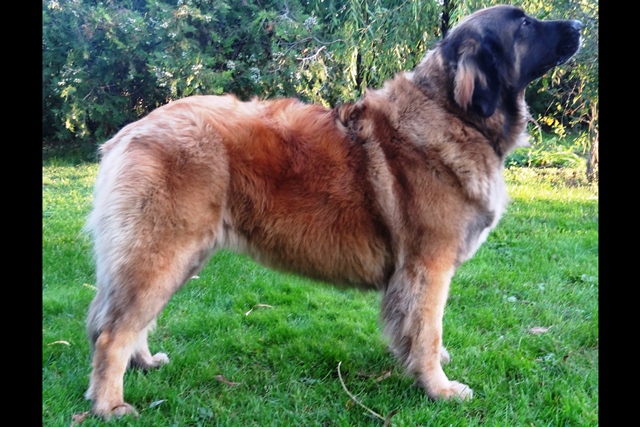 DR HOUSE MEMBER OF THE LEOGANG XKESSY LÖWE V. BLUMENGARTEN

TENYÉSZTŐ ÉS TULAJDONOS: KORAI JÁNOS

HJCH,HCH, HSCH, HGrCH, ROCH, INTCH.
9 év 5 hónap 
LIONS FROM FAIRY TALE ALICE2012.12.26.
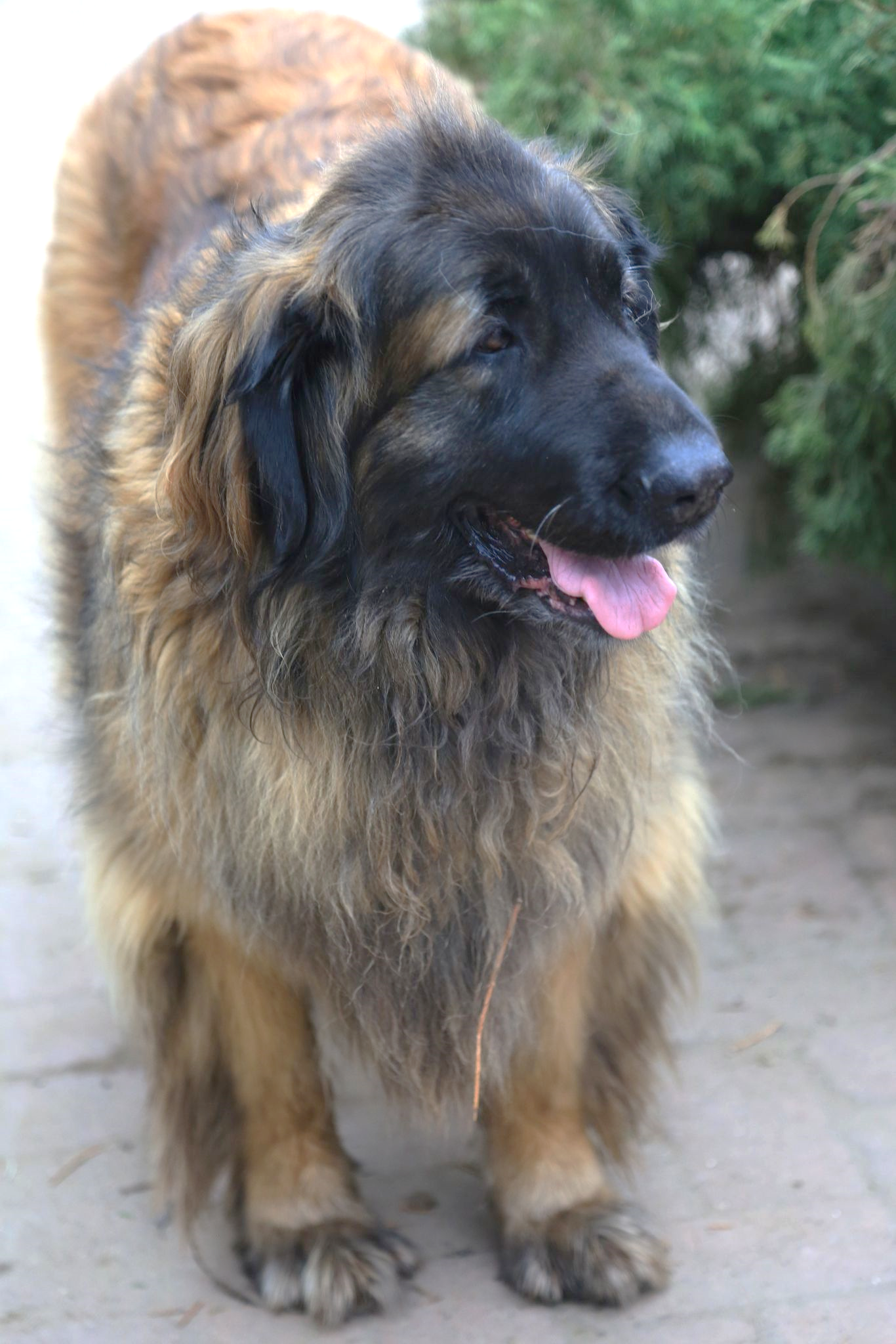 DUVASGARDENS PERFECT PUZZEL XDOROTHY DIAMANT VON BERGEN „DOTTI”

TENYÉSZTŐ: KOMENDÁNT-FÜLÖP ADRIENN 

TULAJDONOS:  FÜLÖPNÉ NEMES ILDIKÓ, 		 KOMENDÁNT-FÜLÖP ADRIENN
9 év 3 hónap 
LIONS FROM  FAIRY TALE ASLAN2012.12.26.
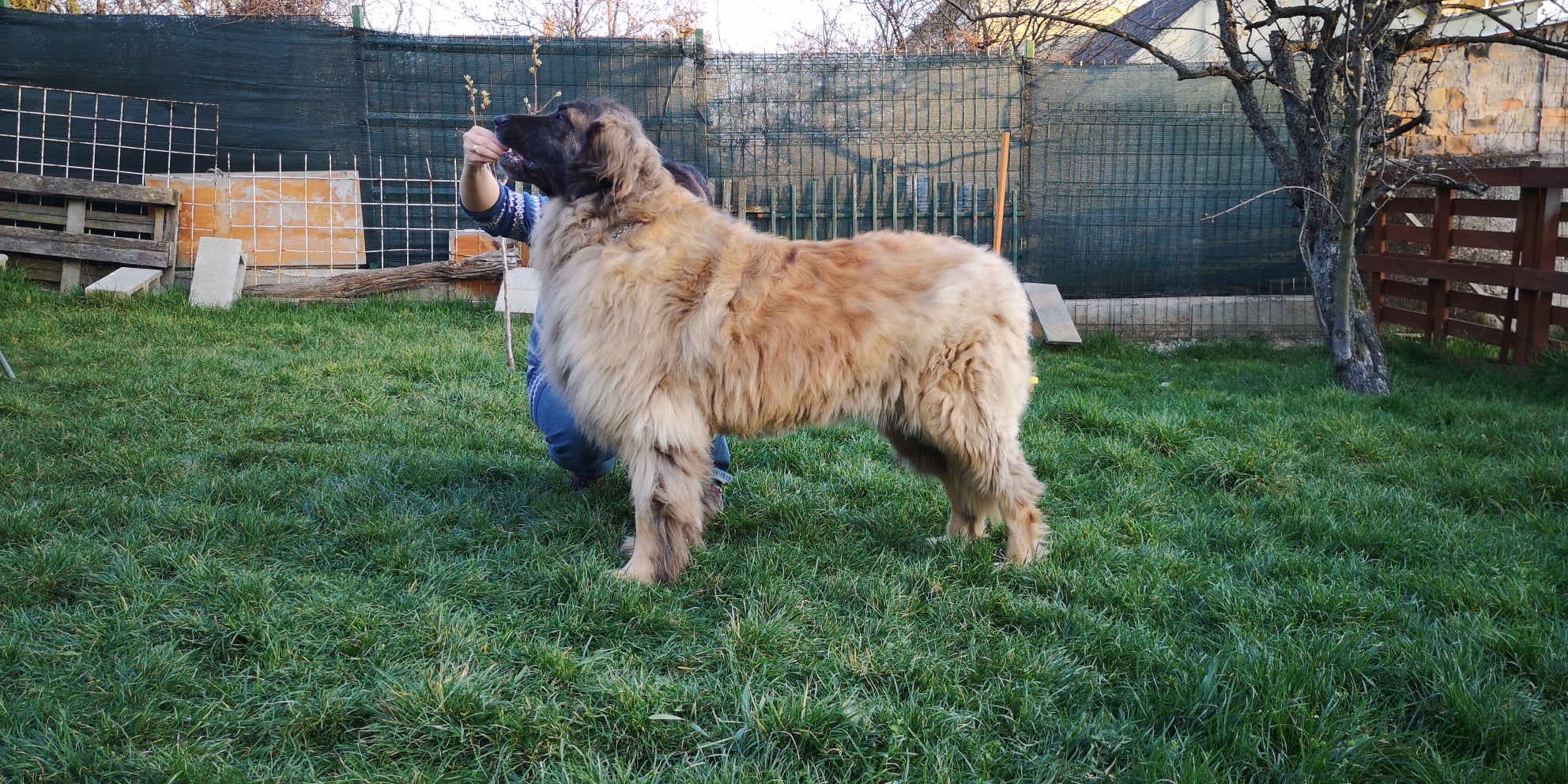 DUVASGARDENS PERFECT PUZZEL XDOROTHY DIAMANT VON BERGEN „DOTTI”

TENYÉSZTŐ : KOMENDÁNT-FÜLÖP ADRIENN 

 TULAJDONOS: KOMENDÁNT-FÜLÖP ADRIENN, 				KOMENDÁNT PÉTER
9 év 3 hónap 
LIONS FROM FAIRY TALE ALIEN „MYTHOS”2012.12.26.
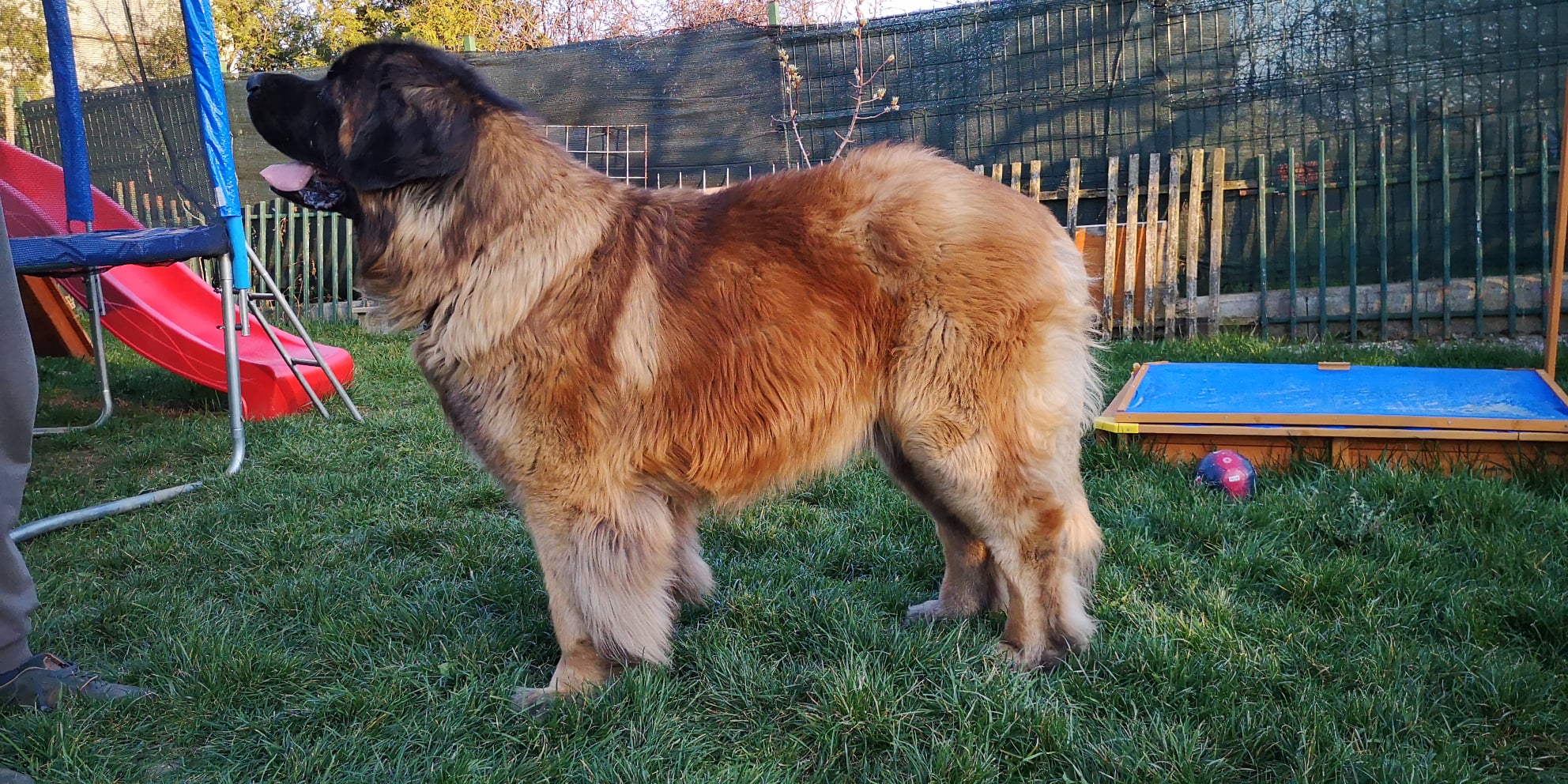 DUVASGARDENS PERFECT PUZZEL XDOROTHY DIAMANT VON BERGEN „DOTTI”

TENYÉSZTŐ : KOMENDÁNT-FÜLÖP ADRIENN

TULAJDONOS: KOMENDÁNT-FÜLÖP ADRIENN,			KOMENDÁNT PÉTER
9 év 3 hónap 
LIONS FROM FAIRY TALE ARIEL „LARA”2012.12.26. -2022.02.10.
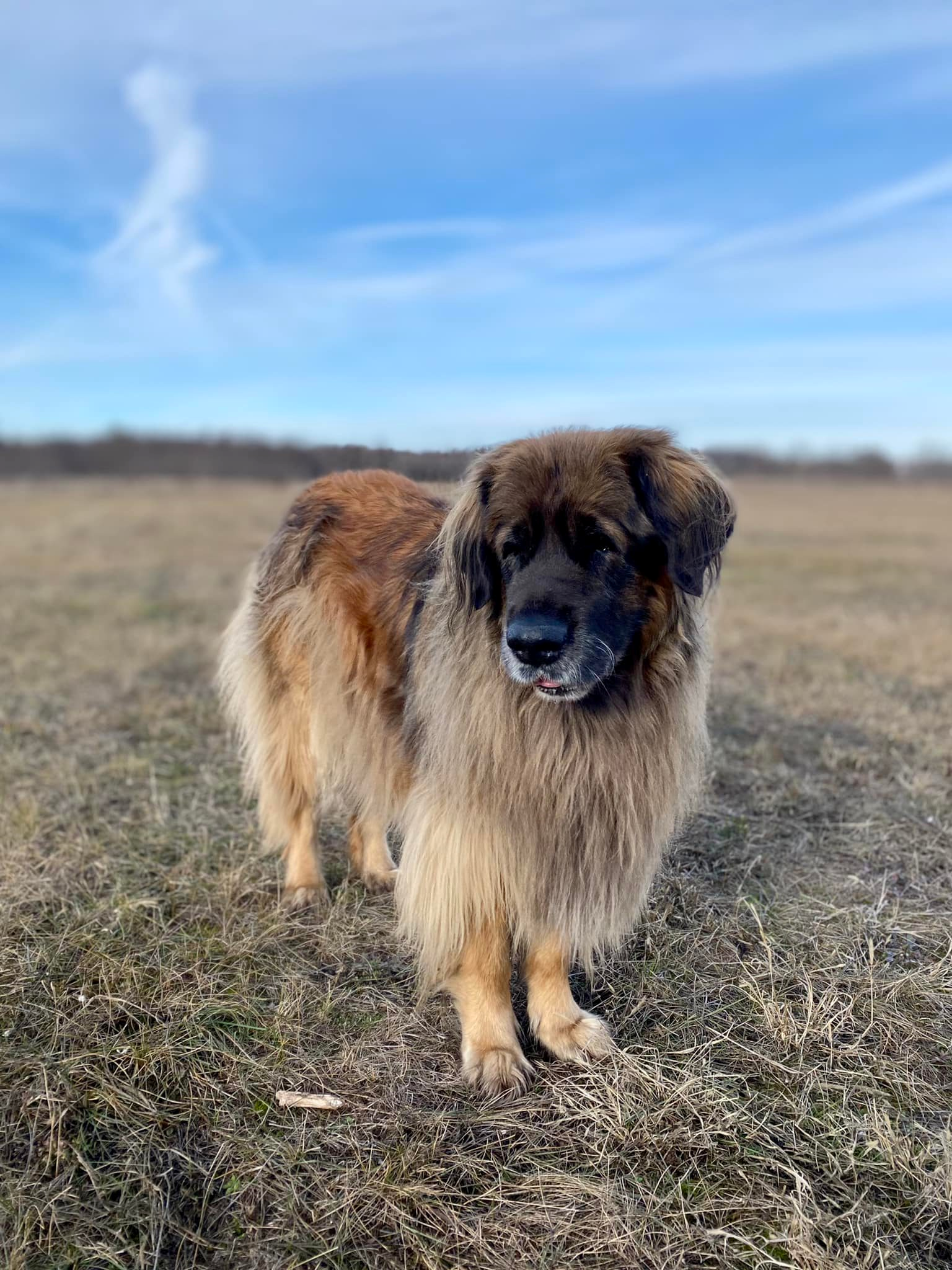 DUVASGARDENS PERFECT PUZZEL XDOROTHY DIAMANT VON BERGEN „DOTTI”

TENYÉSZTŐ : KOMENDÁNT-FÜLÖP ADRIENN 

TULAJDONOS: EÖTVÖS KITTI
9 év 1 hónap     run free…
ZABOO V. SISSY-HAUS„ZEBUS”2013.03.11.
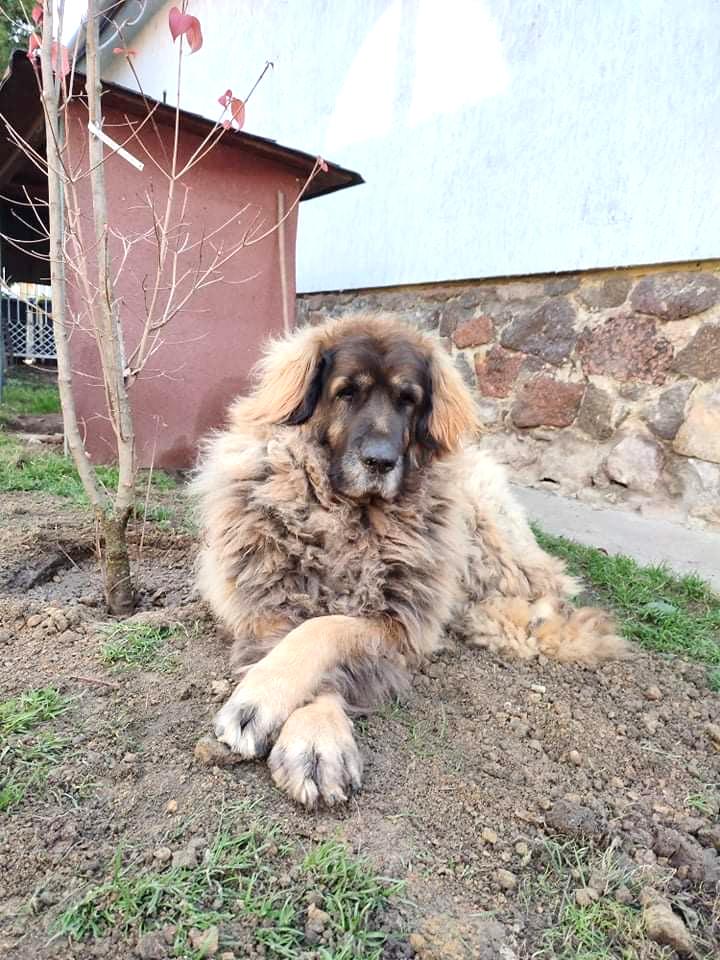 VIKING V. SISSY-HAUS  X   
	TABOO V. SISSY-HAUS 

TENYÉSZTŐ : VIDA JÓZSEF, 			KEREKES MÁRIA 
TULAJDONOS: KEREKES CSABA,			DR. GLÖCKLER NÓRA
9 év  ☺
APHRODITE THE MAJESTIC LION2013.03.27.
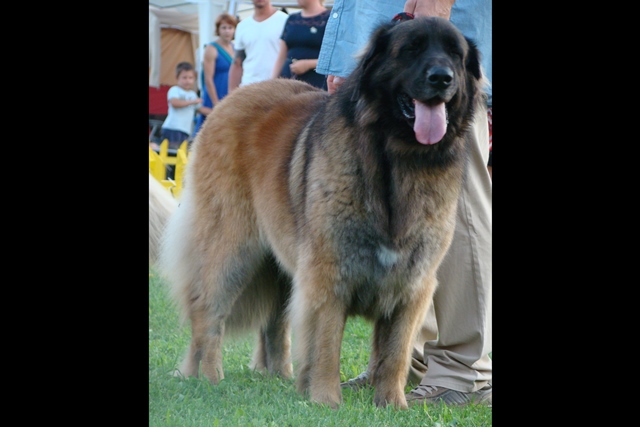 DR. HOUSE MEMBER OF THE LEOGANG XNAMUPALAN CHRISTMAS CAROL ”CLEO”

TENYÉSZTŐ ÉS TULAJDONOS: 		DANDÉ ANDRÁS
9 év  
ARTEMIS THE MAJESTIC LION ”LEA”2013.03.27.
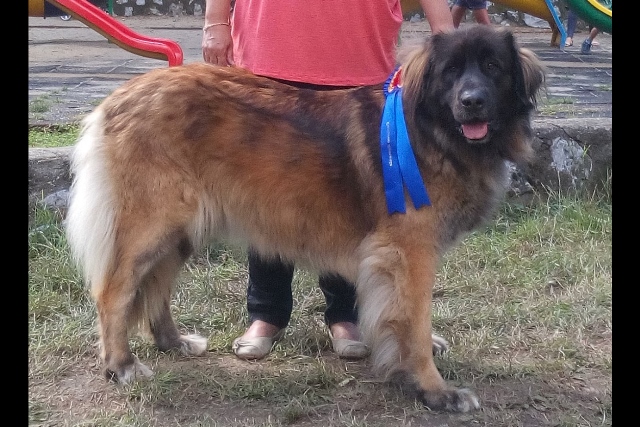 DR. HOUSE MEMBER OF THE LEOGANG XNAMUPALAN CHRISTMAS CAROL ”CLEO”

TENYÉSZTŐ ÉS TULAJDONOS: 		DANDÉ ANDRÁS
9 év  
ARMAGEDDON JUNIOR  THE MAJESTIC LION 2013.03.27.
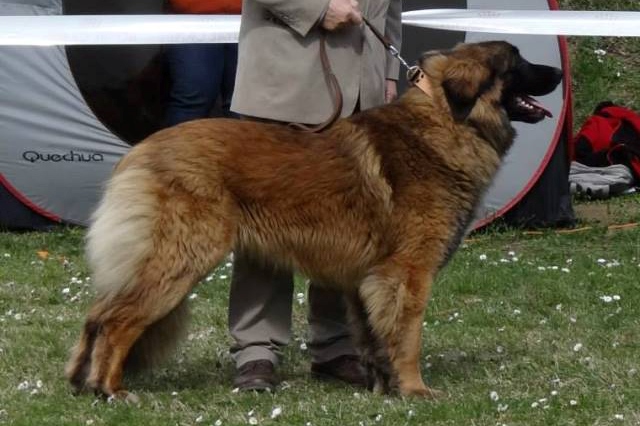 DR. HOUSE MEMBER OF THE LEOGANG XNAMUPALAN CHRISTMAS CAROL ”CLEO”

TENYÉSZTŐ :DANDÉ ANDRÁS

TULAJDONOS: DANDÉNÉ BÓNUS KLÁRA
9 év  
MEDVEBERGI MASZKOS HONEY 2013.01.30. – 2021.11.21.
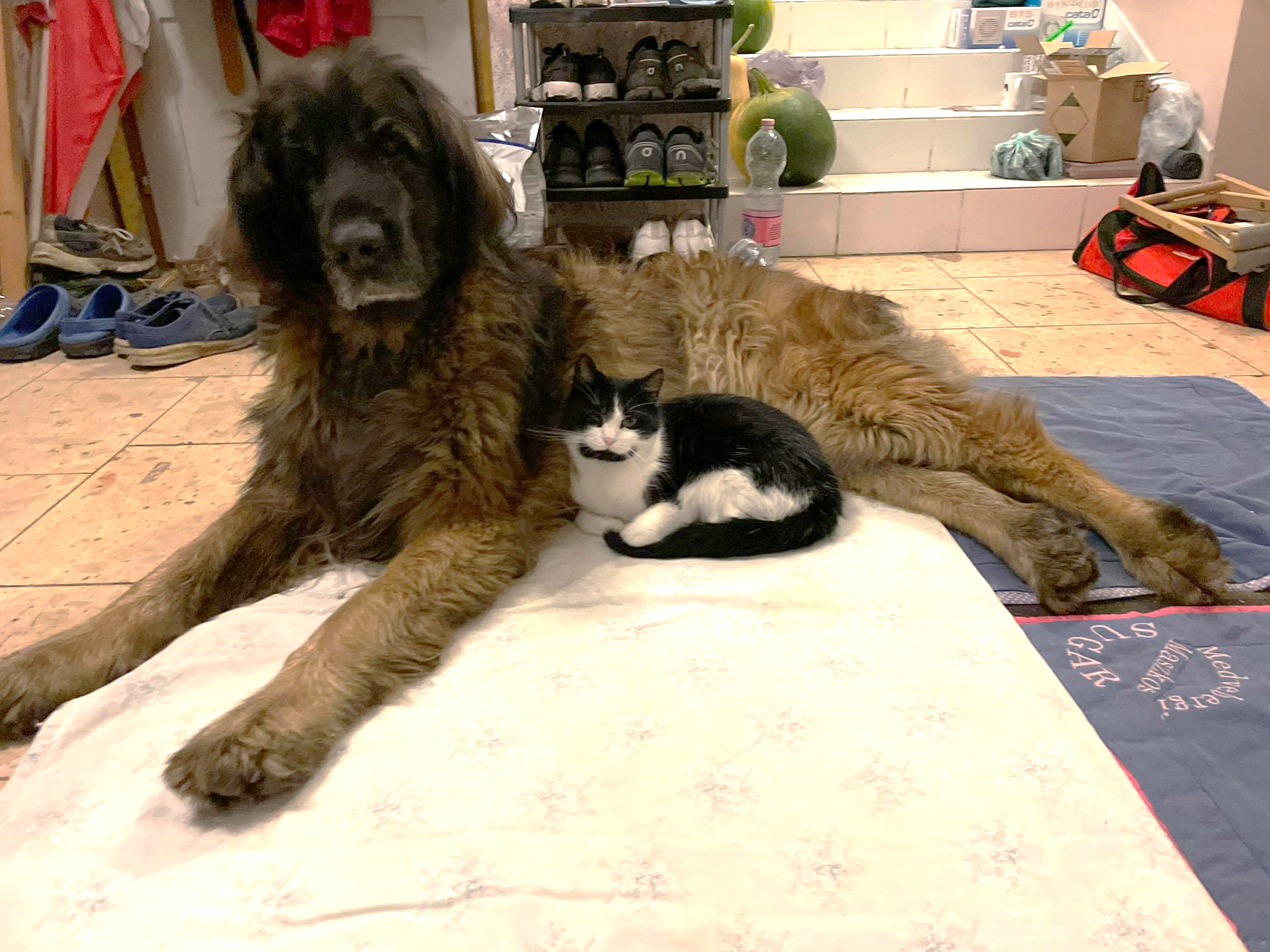 NANDO-JUNIOR LEO V. JERICHOWER LAND X MEDVEBERGI MASZKOS BUXA

TENYÉSZTŐ ÉS TULAJDONOS: 		FIKÓNÉ KUTASI BEATRIX,			DR. FIKÓ FRUZSINA
8 év  9 hónap    run free…
ZORRO V. SISSY-HAUS„ZORRI”2013.03.11. – 2021.08.14.
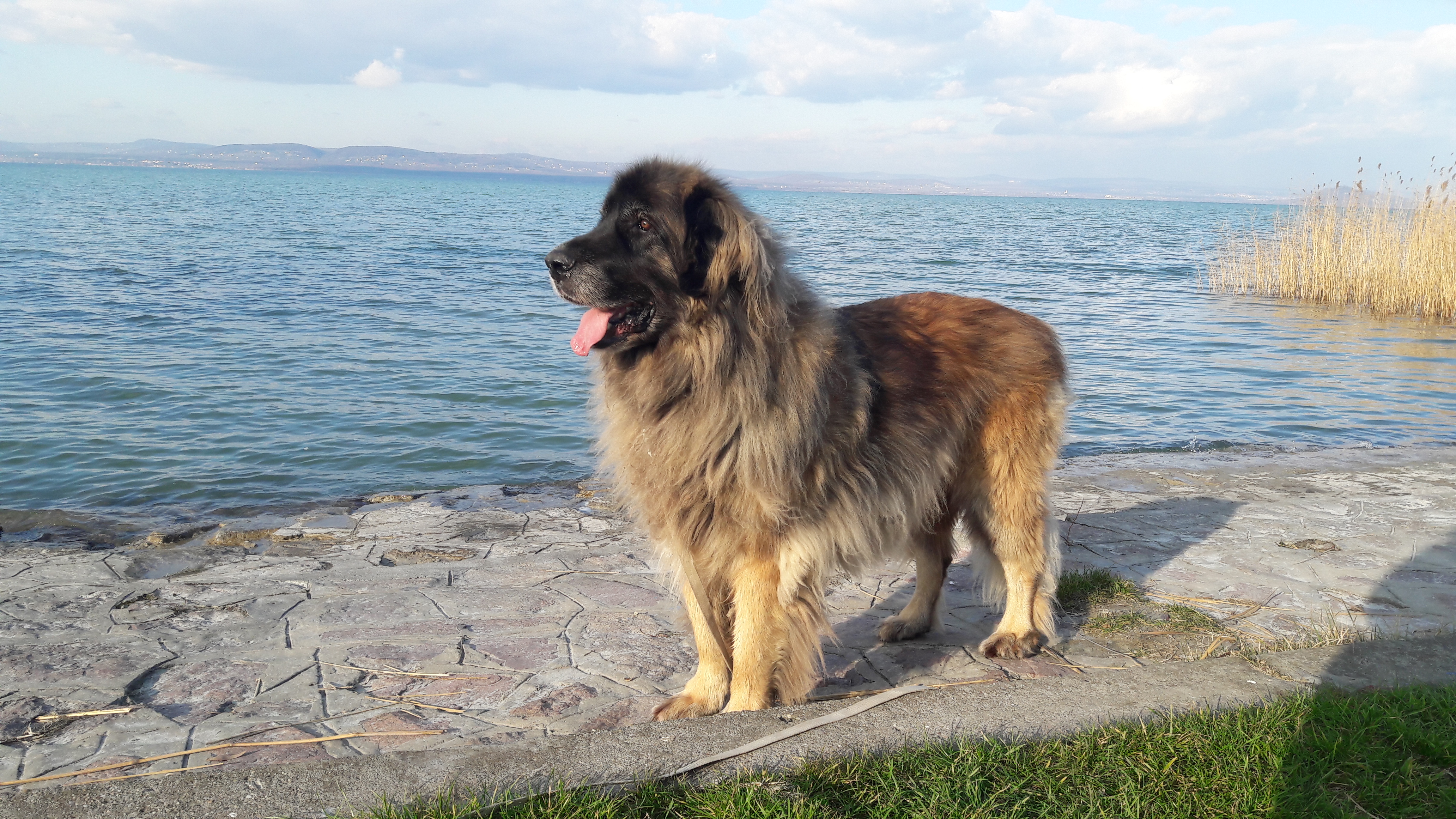 VIKING V. SISSY-HAUS XTABOO V. SISSY-HAUS 

TENYÉSZTŐKEREKES MÁRIA ÉS VIDA JÓZSEF

TULAJDONOS: KEREKES MÁRIA
8 év  5 hónap    run free…
AMARANTHA FREUDE DES LEBENS ”PRINZI”2013.11.27.
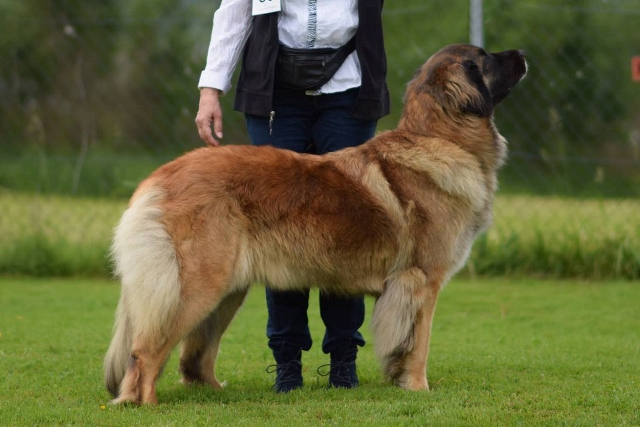 ROSACEA LABURNUM KILIAN XVANILIA V. SISSY-HAUS „JOY”

TENYÉSZTŐ ÉS TULAJDONOS: KIRÁLY MARIETTA
8 év 4 hónap  
ARAMIS FREUDE DES LEBENS2013.11.27.
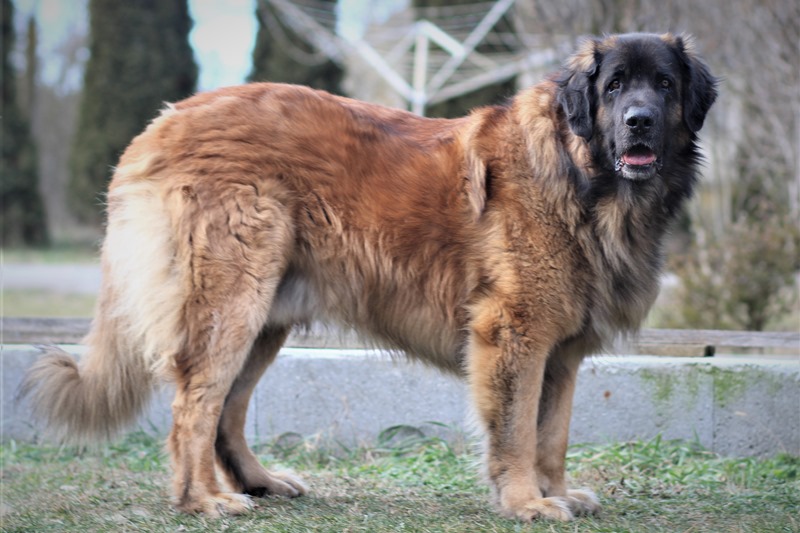 ROSACEA LABURNUM KILIAN XVANILIA V. SISSY-HAUS „JOY”

TENYÉSZTŐ ÉS TULAJDONOS: KIRÁLY MARIETTA
8 év 4 hónap  
KÍVÁNJUK, HOGY TÖLTSETEK MÉG HOSSZÚ IDŐT CSALÁDOTOKKAL BOLDOGSÁGBAN, EGÉSZSÉGBEN!
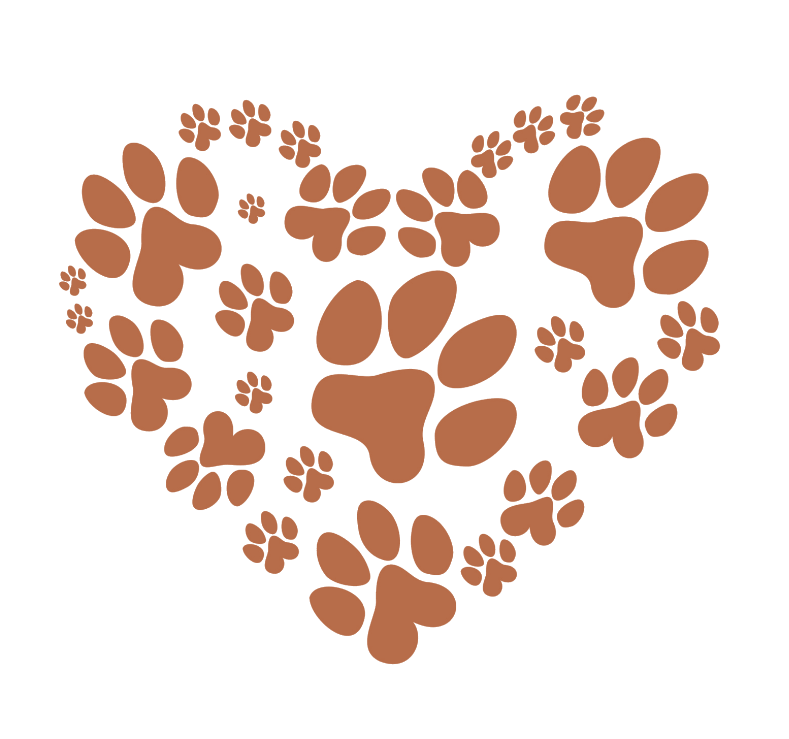